Project Kickoff:[Enter Project Name]
[Enter Date]
Agenda
Project Overview – Purpose, Objectives, & Approach
Team Structure 
Roles & Responsibilities
Timeline
Housekeeping Processes and Routines
Ground Rules
Q & A
Q & A
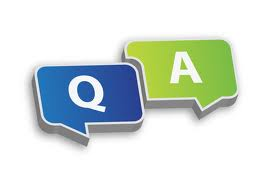